Method for Handling Constrained MLD
Date: 2020-03-16
Authors:
Slide 1
Insun Jang, LG Electronics
Introduction
Some contributions [1]-[4] have handled the operation of Non-AP MLD with constraints
The constraints mean that simultaneous transmission and reception (STR) is restricted over multiple links
We call the constraints non-STR

In this contribution, we propose methods which can prevent non-AP MLD from experiencing constraint-related issues on the non-AP MLD side
Assumes that an AP MLD does not have the constraints
Slide 2
Insun Jang, LG Electronics
Recap: Non-AP MLD’s Operation with Constraint
Constraint-related issue
If STA 2 transmits any frame on link 2 while RX (DL) on a link 1, the DL frames on link 1 cannot be received correctly
For example, if a non-AP MLD can ensure that a receiving frame is intended to itself on a link, the non-AP MLD does not transmit a frame on the other link; Otherwise, the STA can transmit a frame on its link






Several proposals have addressed the issues
Sharing Information and/or Suspending EDCA to identify a receiving frame [1], [2]
Aggregating multiple links or frame end alignment [3], [4]
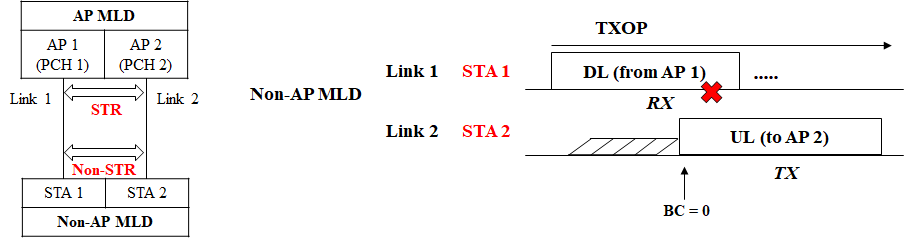 Slide 3
Insun Jang, LG Electronics
Another Approach
We can consider another approach not to make such situations in the first place
While an AP MLD (with STR) performs Async. channel access on enabled links [5], a non-AP MLD with non-STR considers one link of its operating links as a primary link performing EDCA back-off
We call Links not primary link non-primary link
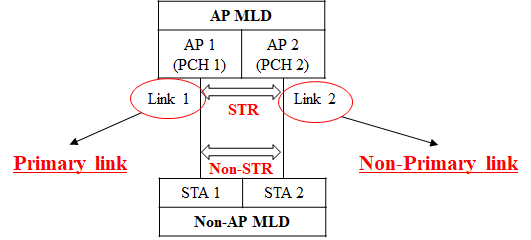 Slide 4
Insun Jang, LG Electronics
Primary Link on Non-AP MLD Side
Basically, a primary link is assigned to each non-AP MLD
An AP MLD does not have any primary link
Primary link of each non-AP MLD can be different








Non-AP MLD performs EDCA back-off on the assigned primary link only
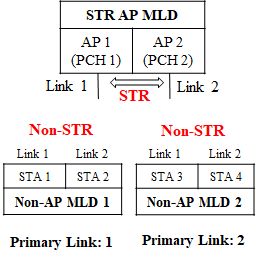 Slide 5
Insun Jang, LG Electronics
Channel Access Rules for AP MLD
Basically, an AP MLD performs independent EDCA channel access on each link while it follows a rule

Rule #1: When obtaining on a TXOP on any links
It does not transmit (schedule) a frame to a constrained non-AP MLD of which primary link is not the link

Rule #2: After obtaining on a TXOP on at least a link for a constrained non-AP MLD
If an AP MLD obtains a TXOP and intends to transmit (schedule) a frame to the constrained non-AP MLD on the other link(s), it aligns the end of frame with the end of transmitting frame
Slide 6
Insun Jang, LG Electronics
Example
Rule #1: Including primary link for each non-AP MLD






Rule #2: End alignment for the same non-AP MLD
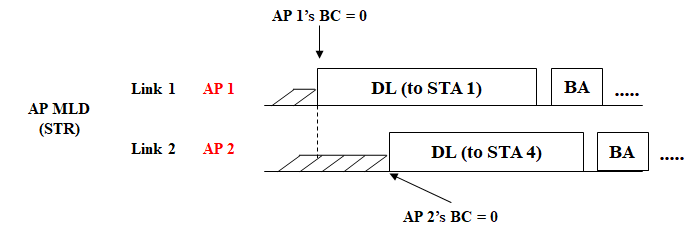 STA 3 is not scheduled
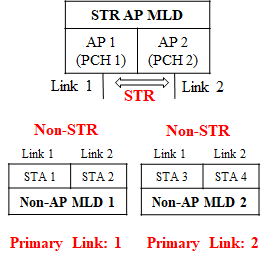 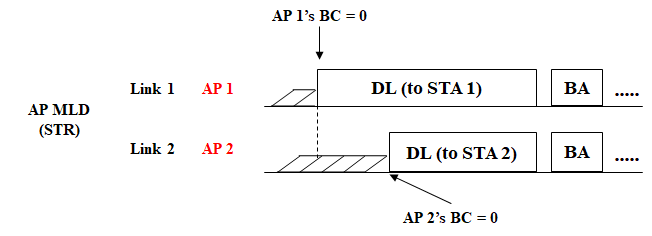 Slide 7
Insun Jang, LG Electronics
Channel Access Rules for Non-AP MLD
Basically, a non-AP MLD transmits performs EDCA channel access on a primary link only while it follows a rule
However, non-AP MLD needs to use links not primary link for efficient ML operations
We can have two methods 1) Non-AP initiated 2) AP-assisted
If a non-AP MLD cannot the non-AP initiated method, it can use the AP-assisted

Non-AP initiated method uses xIFS-based aggregation, motivated by wide channel access [5] in legacy system
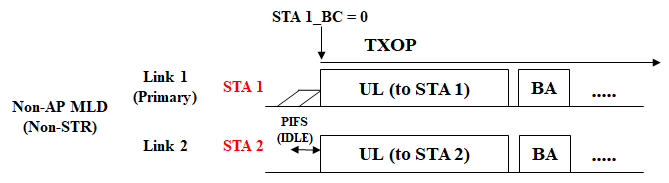 Slide 8
Insun Jang, LG Electronics
AP-assisted Method
Basically, AP doesn’t have the constraints; therefore a non-AP MLD can utilize the STR capability of AP MLD
In other words, a non-AP MLD may trigger the assistance of AP MLD in order to transmit frames on the other link(s) not the primary link

Example
Non-AP MLD triggers the assistance of AP MLD including links it wants to use
AP MLD responds to the request
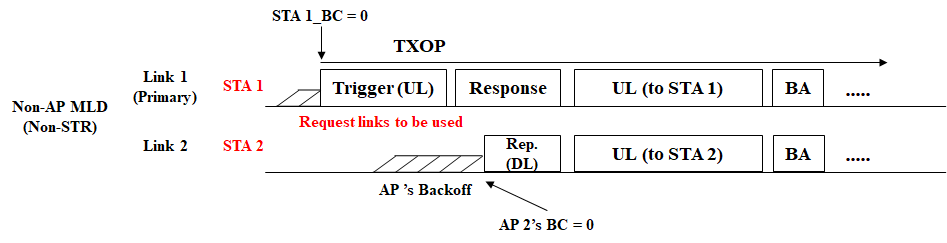 Slide 9
Insun Jang, LG Electronics
Summary
We proposed methods which can prevent non-AP MLD from experiencing constraint-related issues on the non-AP MLD side
The concept of primary link on non-AP MLD side not to happen constraint-related issues

In terms of channel access
AP MLD schedules proper non-AP MLDs in DL frames and aligns the end frames in case of transmitting frames to a non-AP MLD with constraints on multiple links
Non-AP MLD performs an EDCA channel access on the primary link only; Instead, for the efficient operation, it can use non-AP initiated (e.g., xIFS based) and/or AP-assisted, i.e., utilizing AP’s STR capability
Slide 10
Insun Jang, LG Electronics
SP #1
Do you agree that 11be shall allow the following multi-link operation?
When STAs of a non-AP MLD have constraints to simultaneously transmit and receive over a pair of links and each link has its own primary channel, the non-AP MLD set one of the links to a primary link on which it performs EDCA channel access



Y/N/A
Slide 11
Insun Jang, LG Electronics
SP #2
Do you agree that 11be shall allow the following multi-link operation?
When a non-AP MLD can obtain a TXOP on a primary link, it can request an AP MLD the use of other link(s) not primary link
Detailed procedure of request is TBD


Y/N/A
Slide 12
Insun Jang, LG Electronics
References
[1] 802.11-19/1405r7 Multi-Link Operation Channel Access Discussion 
[2] 802.11-20/0014r1 Operation of Non-AP MLD with Constraints
[3] 802.11-20/0026r0 MLO: Sync PPDUs
[4] 802.11-20/0081r1 MLO-Synch-Transmission
[5] IEEE P802.11REVmd/D3.0
Slide 13
Insun Jang, LG Electronics